REFUGEE HOUSING UNITRESEARCH AND DEVELOPMENT PROJECT
[Speaker Notes: A 15min presentation of the Refugee Housing Unit – an angoing design and development project of UNHCR, IKEA Foundation and RHU.]
SCOPE
To develop an emergency to semi permanent shelter solution which significantly improve the lies of refugees and internally displaced people.
[Speaker Notes: ¨SCOPE statement,

Add hand drawn skteshes-]
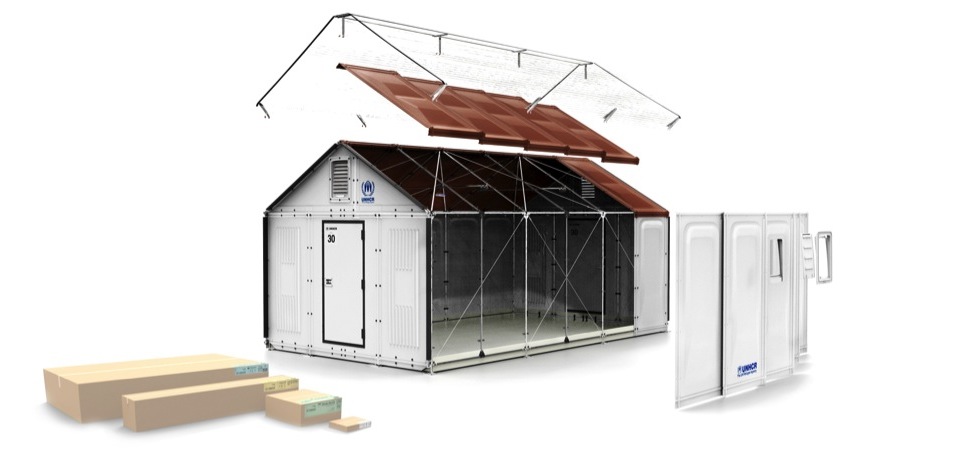 KEY REQUIREMENT AREAS:
Usability
Safety
Helath and comfort
Deplyment
Environmemt and code of conduct
Deployment
Cost effective
[Speaker Notes: A very brief overview – detail questions to be discuessed after presentation. 
Usability: Lifespan 3yrs panels, 10 years for frame. Modular, 17,5m2/5people Return time and user time depending on local situation.
Safety: Structural integrity of wind = 16,8m/23m/s, snow load of 50mm (175kg), Solar load, 3 years Kenya. 
Health and comfort, moitsure, Infiltration, Ventilation, etc. Calculated and beeing tested to verify
Deploymnet: Flat packed. Volume 1 cbm. Weight 120kg without shade net. Target weight 100 kg. Easy and quick to install/maintain. 
Cost effective: Reasonable up-front cost, low lifecycle cost.]
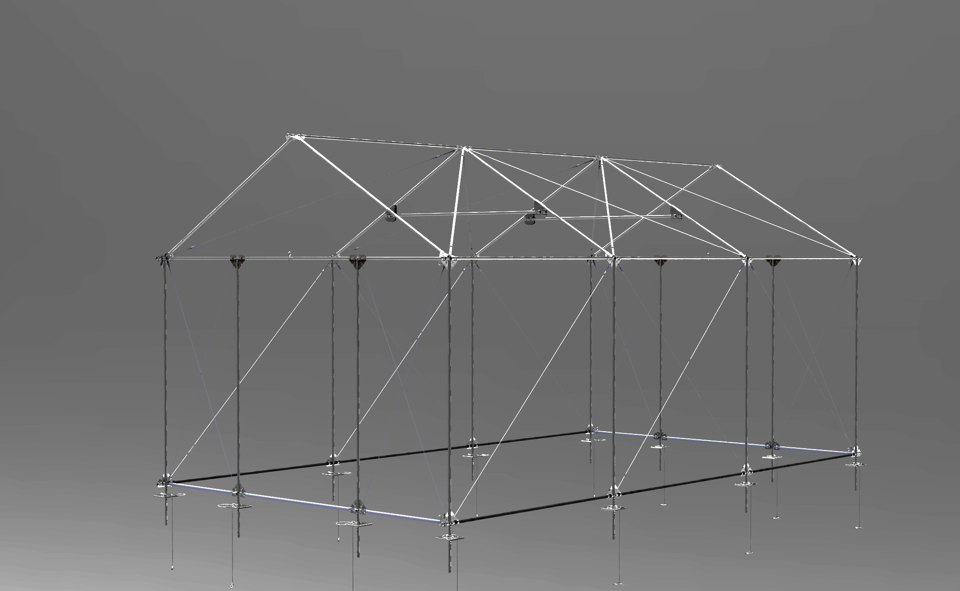 THE RHU FRAME
[Speaker Notes: THE RHU FRAME is a modular and expandable self-supported frame designed to be used with RHU Panels, plastic sheeting or locally sourced building materials in order to build an adequate shelter. To date only tested with RHU panels.]
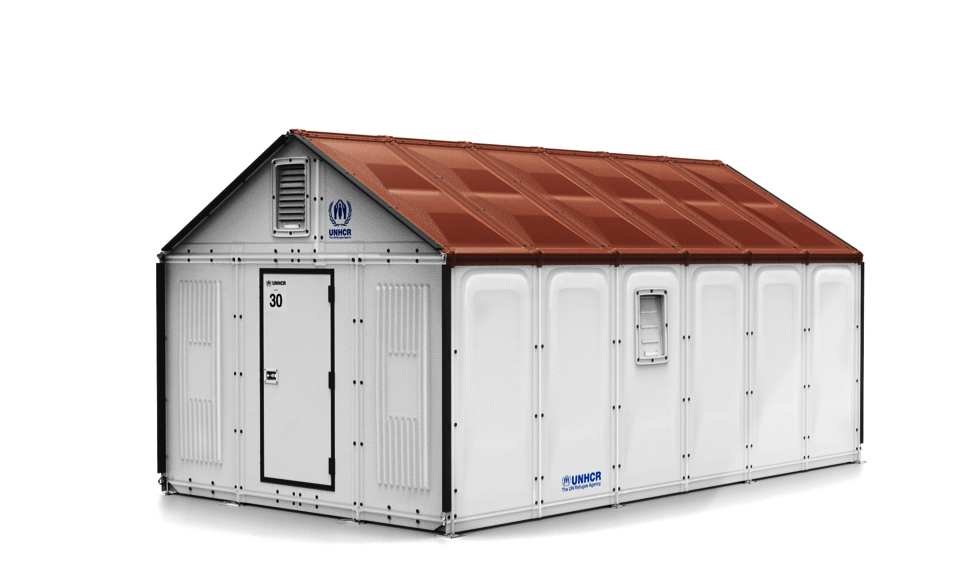 THE RHU PANELS
[Speaker Notes: THE RHU PANELS are modular wall and ceiling panels to be built on to the RHU Frame in order to quickly achieve a complete, durable shelter intended to last minimum three years. The Panels can be fitted onto a RHU Frame in any size]
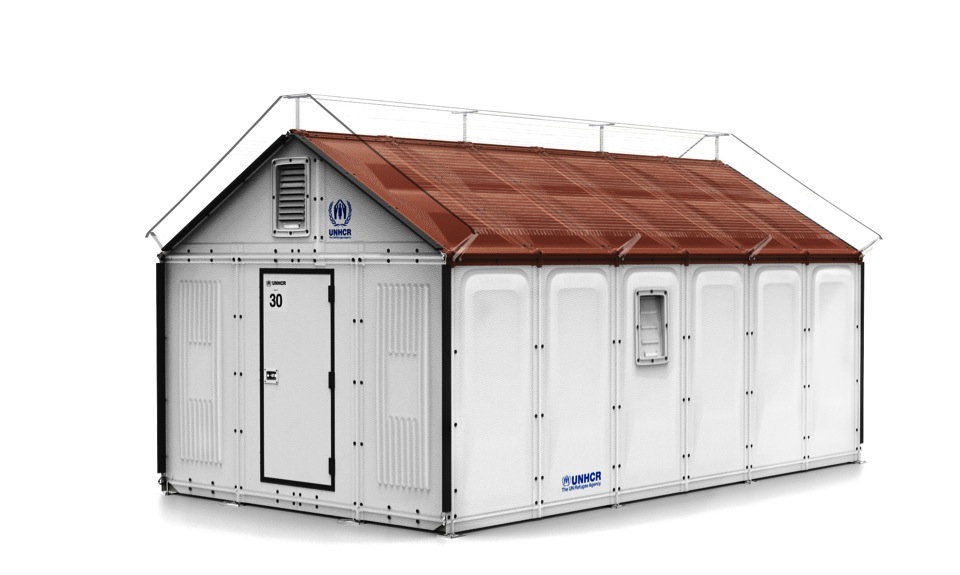 THE RHU SHADE NET
[Speaker Notes: THE RHU SHADE NET is an external screen, which significantly improves indoor thermal comfort. During the day, the Shade Net´s open structure provides 70% solar reflection and cooling. At night and in cold climates, the Shade Net helps reduce radiated heat loss.]
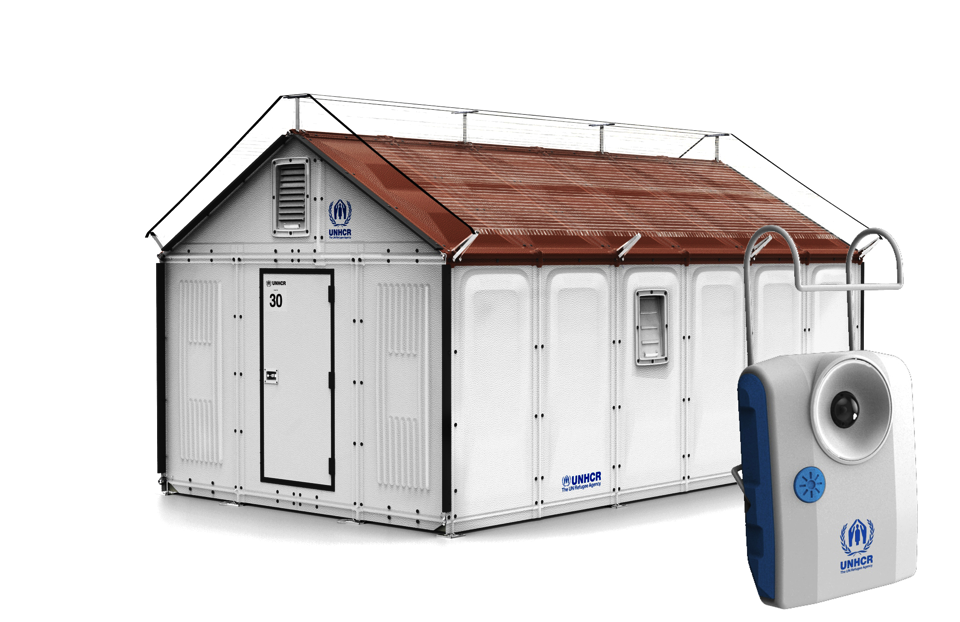 THE RHU PV SYSTEM
[Speaker Notes: THE RHU PHOTOVOLTAIC (PV) SYSTEM consists of a solar panel and a portable LED light including battery and USB power output. The solar panel can be integrated into the RHU Panel or the RHU Shade Net.

3w/330 lumens, € hrs use at max, 12 hours at min, USB out to chareg cellpohones etc.]
REFUGEE HOUSING UNIT PILOT DOLLO ADO, ETHIOPIA
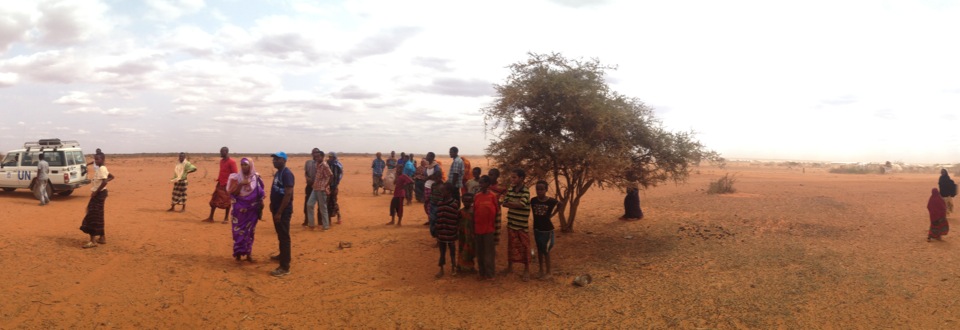 [Speaker Notes: Pilot on Dollo Ado, Ethiopia. Somali refugee camps Hilwayen and Kobe. 
Tested full supply chain, manufacturing, storage and logistics handling training, deplymnet and use.]
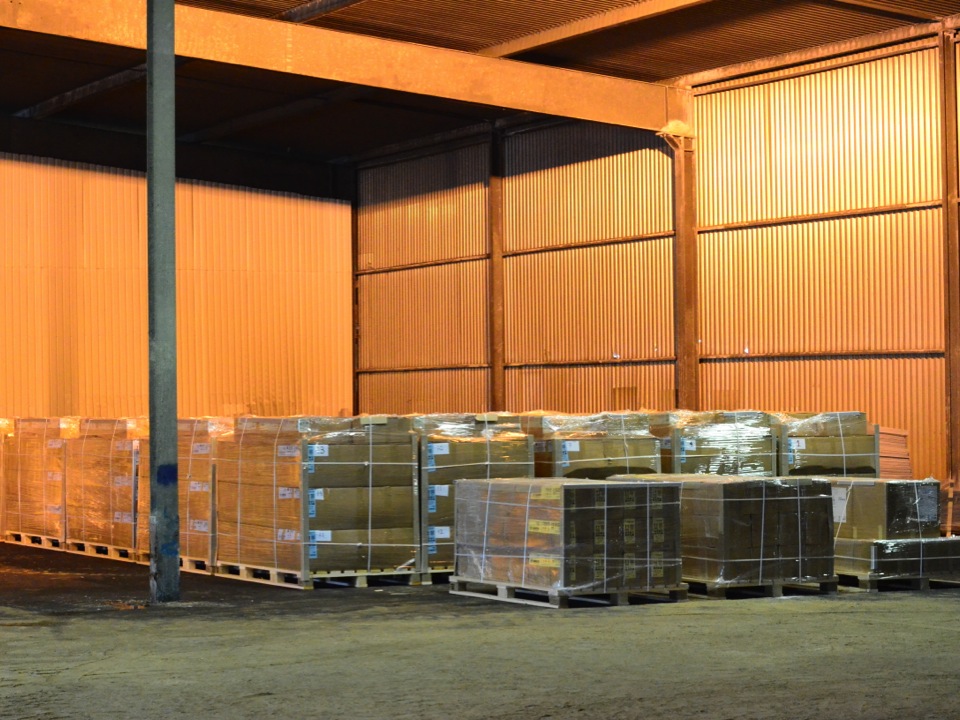 [Speaker Notes: RHU in warehouse Sweden]
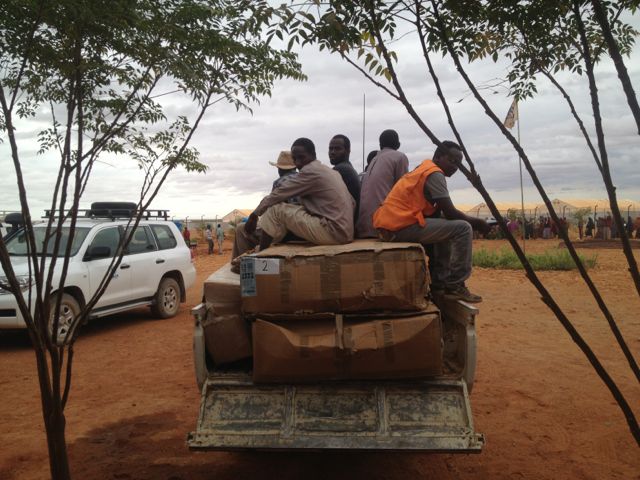 [Speaker Notes: Same RHU Pacakges after transport to Dollo…]
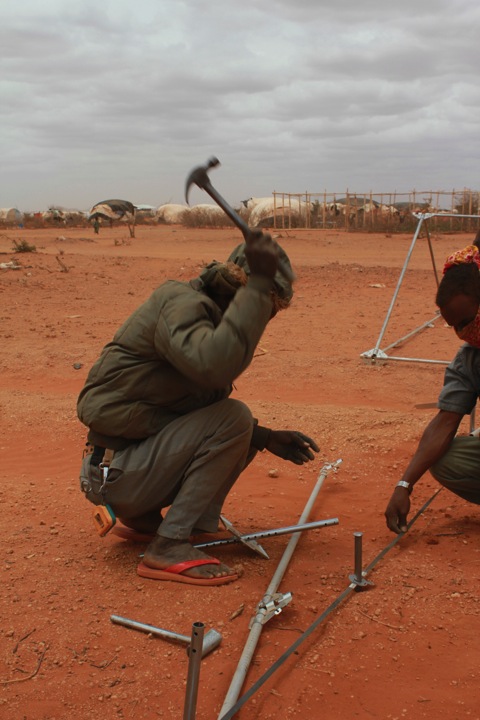 [Speaker Notes: Training – ground assembly]
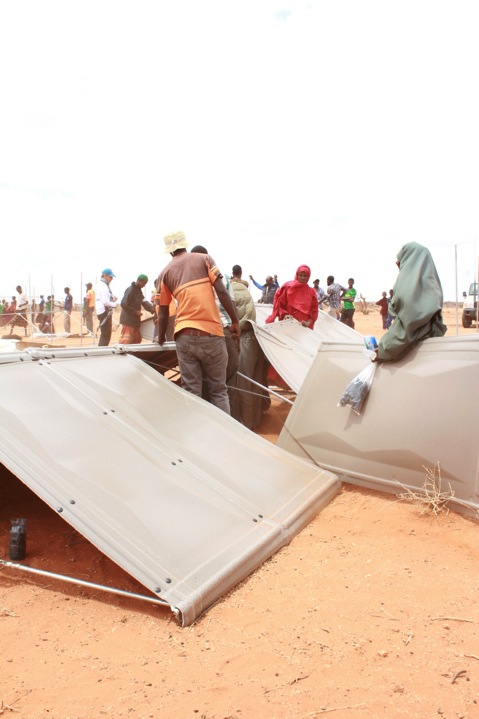 [Speaker Notes: Training - Paneling]
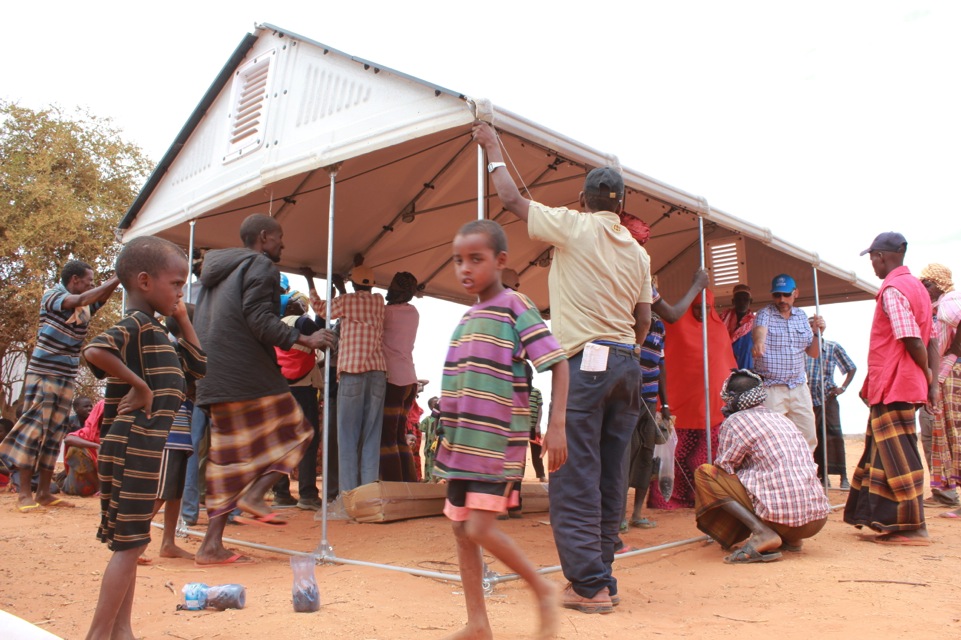 [Speaker Notes: Training - Roof and walls]
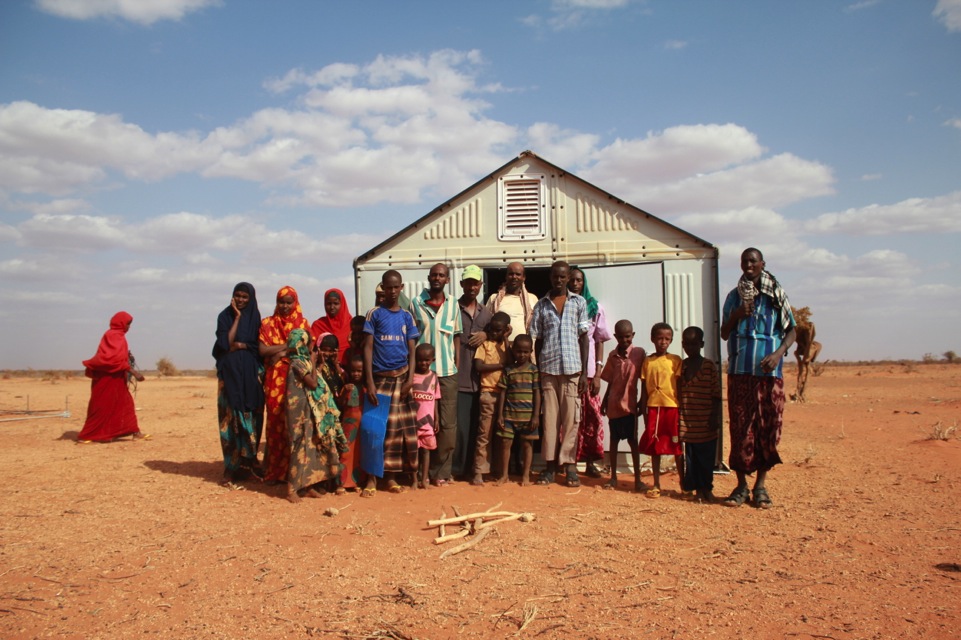 [Speaker Notes: Training – First Unit complete (no shade net)]
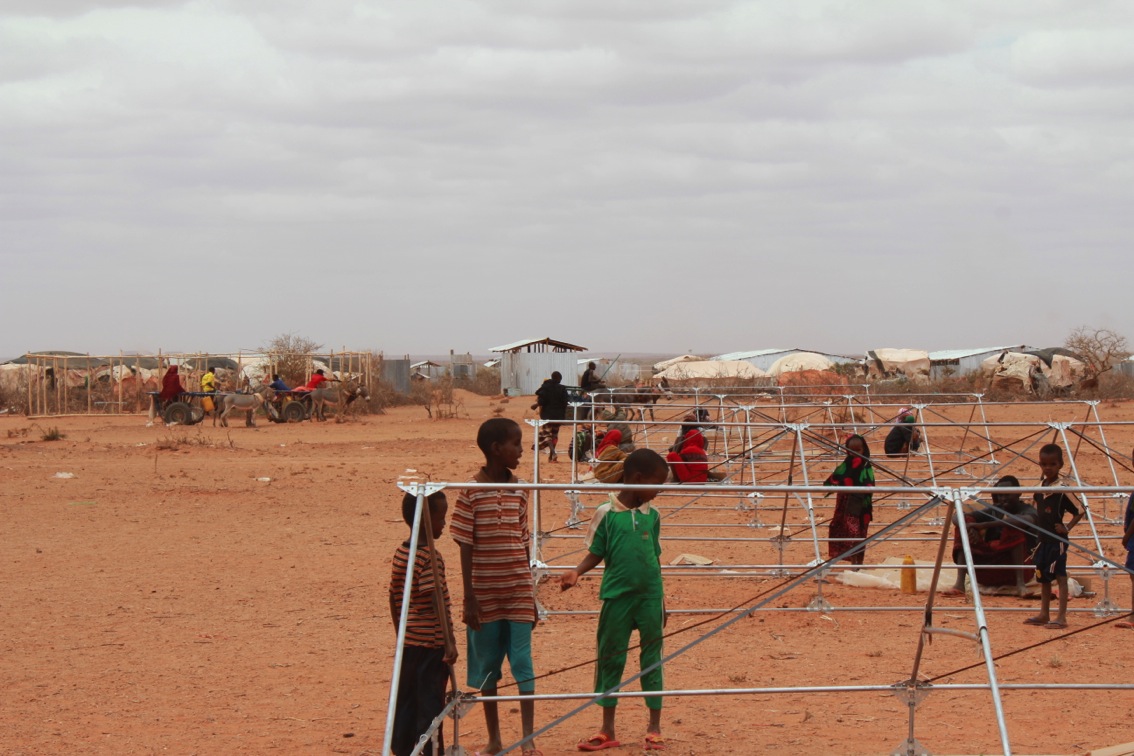 [Speaker Notes: Deployment – working in a seqential process (to speed up assembly). How to deploy in the field for best effeciency is subject to further study and testing .]
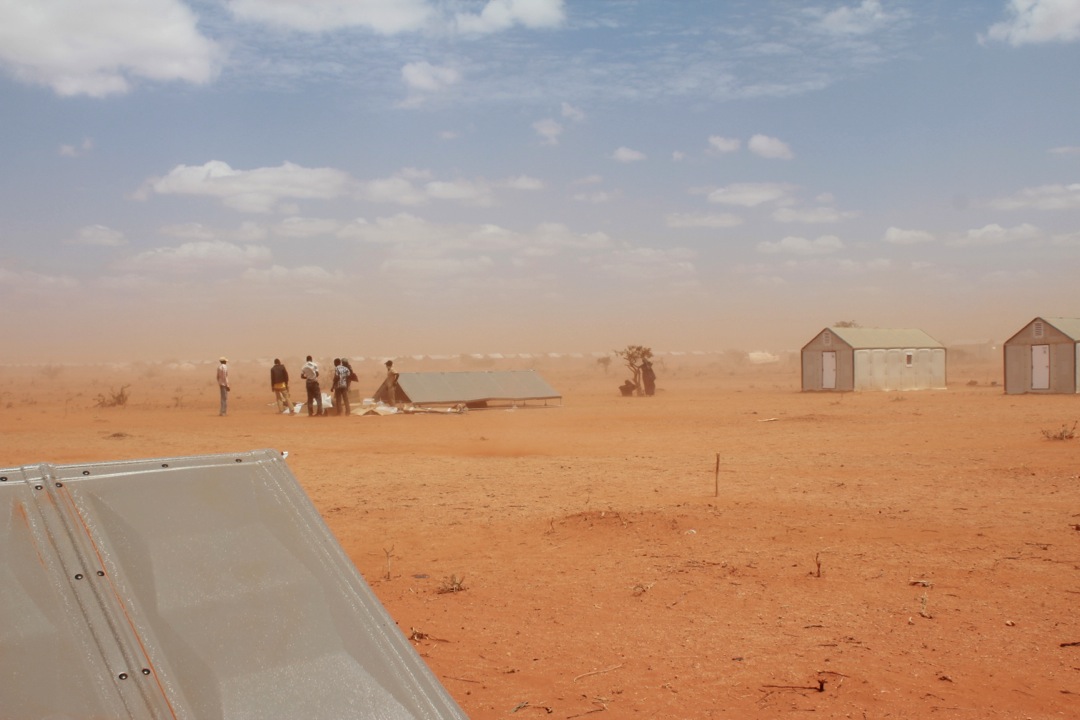 [Speaker Notes: Deploymnet – final RHUs beeing assembled.]
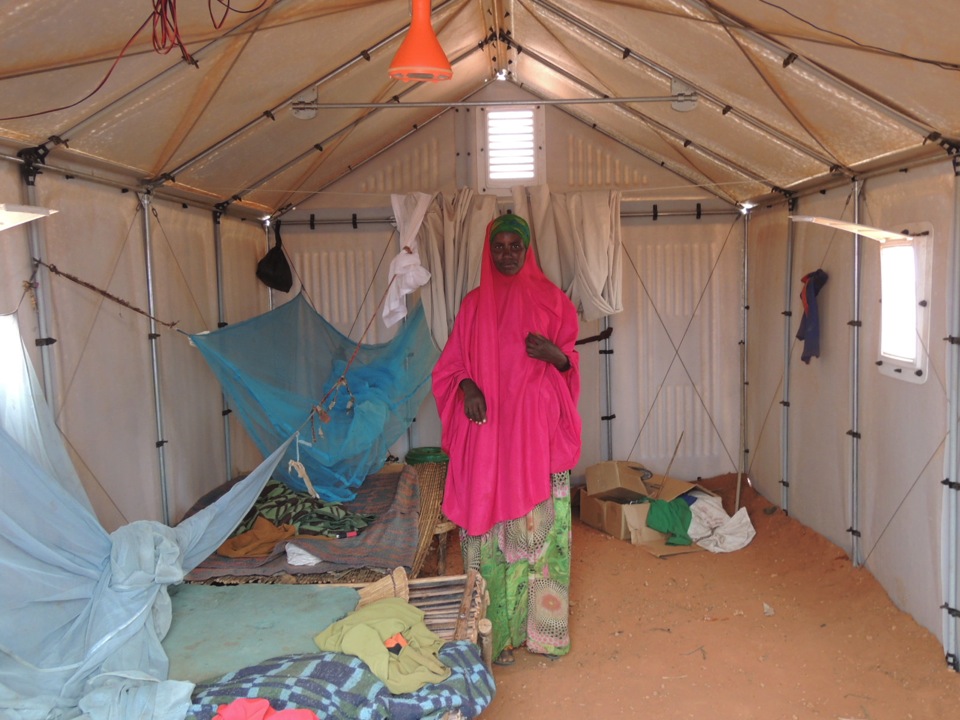 [Speaker Notes: RHU interior]
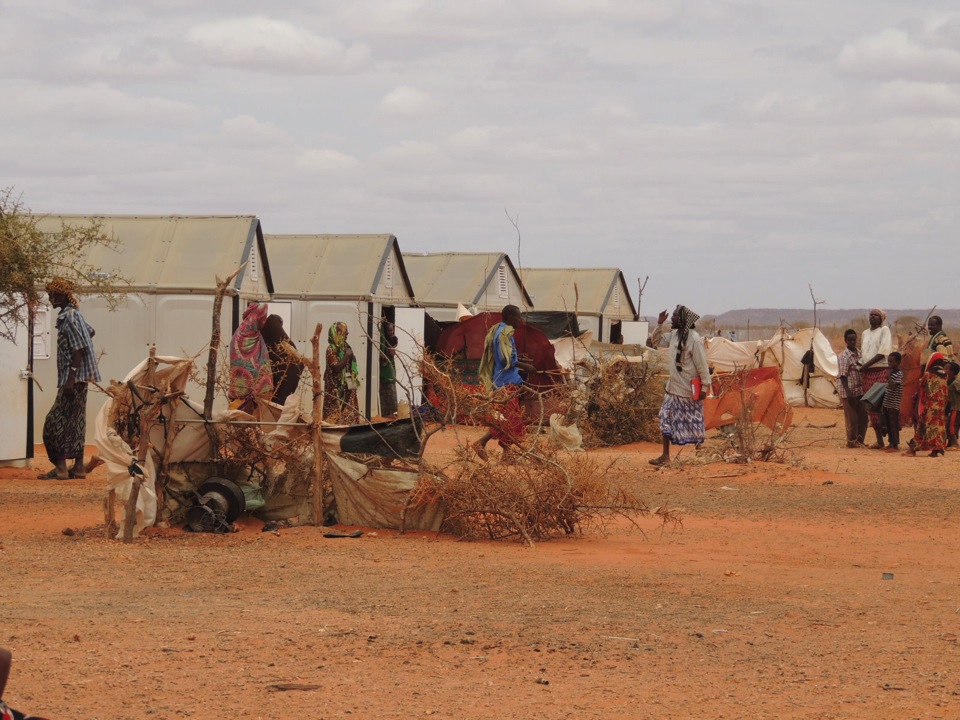 [Speaker Notes: RHU ”village” after one month – kitchenettes are beeing built in garden]
NEXT STEP
Testing in Dohuk, Iraq start Nov 2013
Interim test Dollo Ado, Nov 2013
Final test Dollo Ado, Feb 2013
Complete specifications Feb 2013
[Speaker Notes: RHU ”village” after one month – kitchenettes are beeing built in garden]